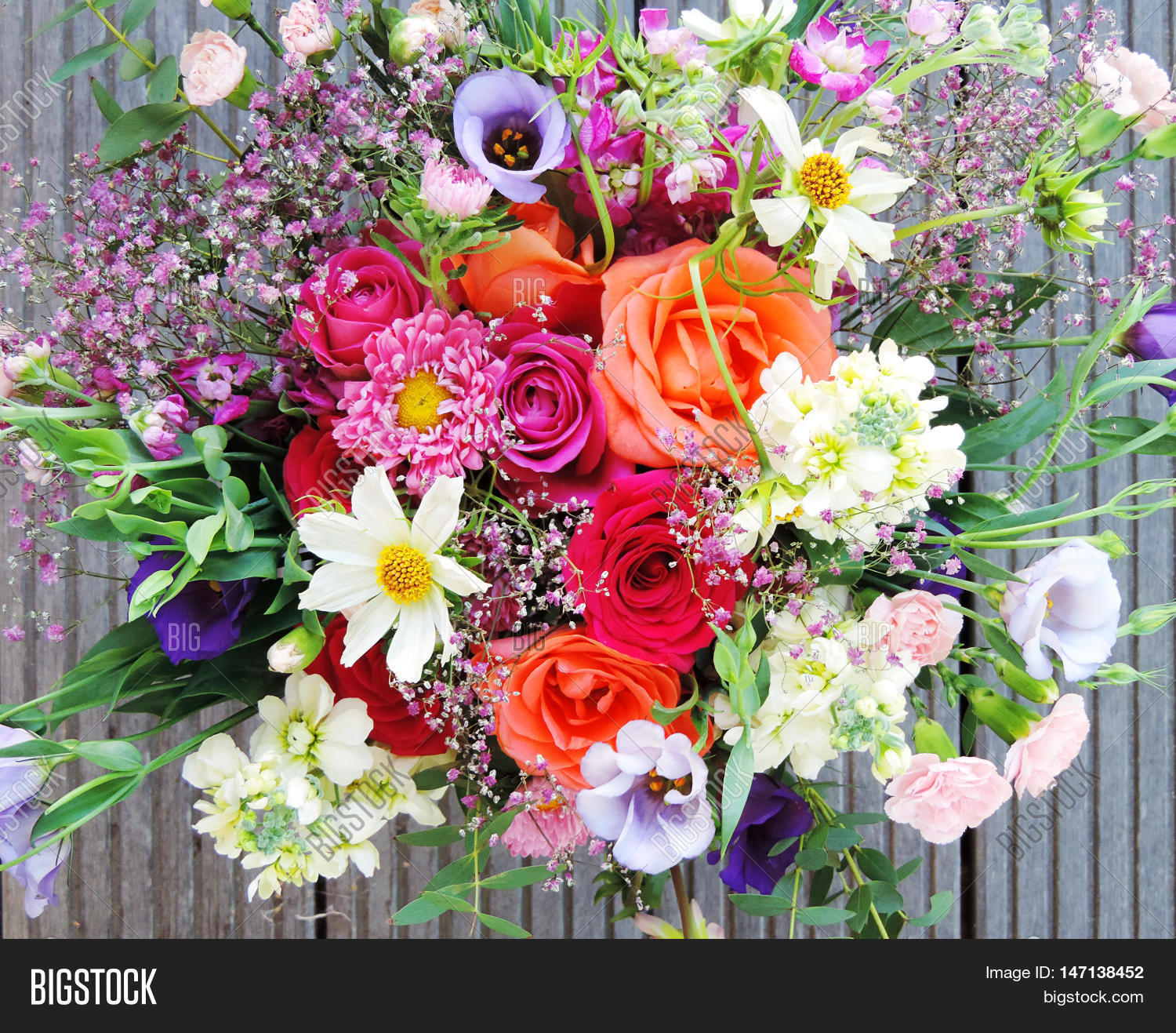 সবাইকে স্বাগতম
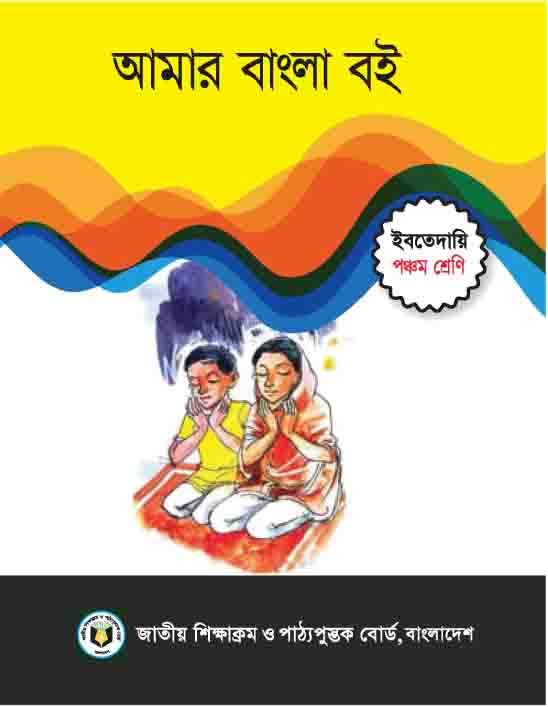 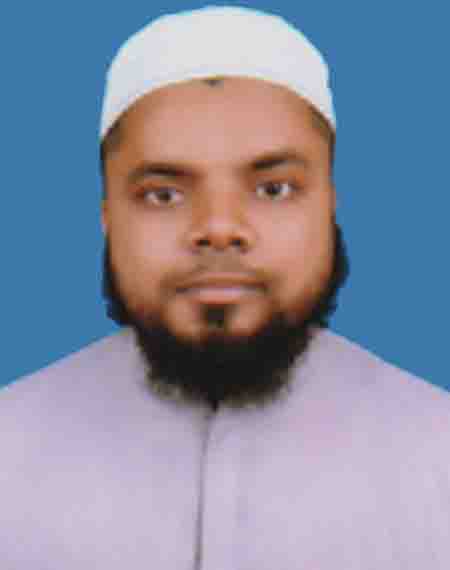 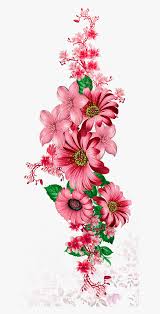 শিক্ষক পরিচিতি
মোঃ হাসনাইন
ইবতেদায়ি প্রধান শিক্ষক
দক্ষিন কোড়ালমারা হোসাইনিয়া স্বতন্ত্র ইবতেদায়ি মাদ্রাসা।
তজুমদ্দিন, ভোলা
বিষয়ঃ বাংলা
শ্রেণিঃ পঞ্চম
পাঠের শিরোনামঃ দুই তীরে
পাঠ্যাংশঃ প্রথম আট চরন
তারিখঃ 29-09-2020
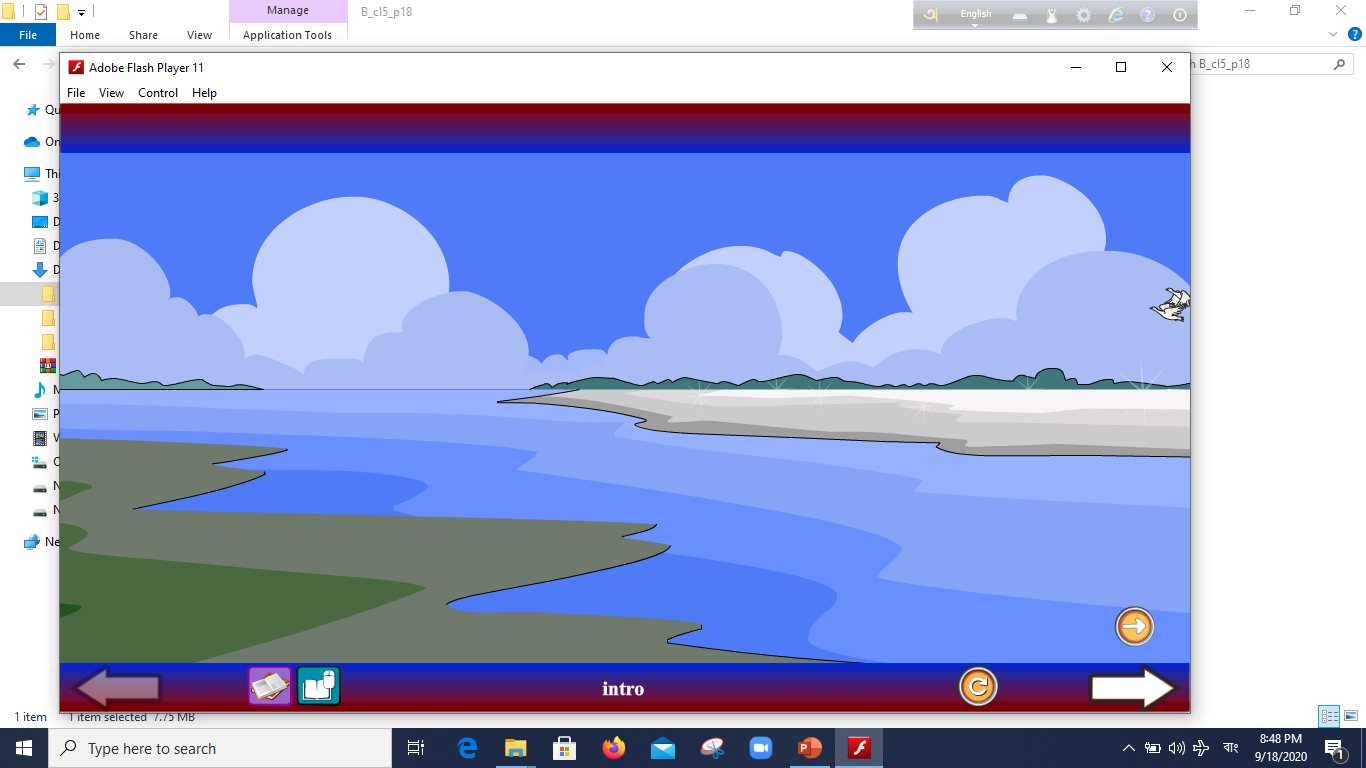 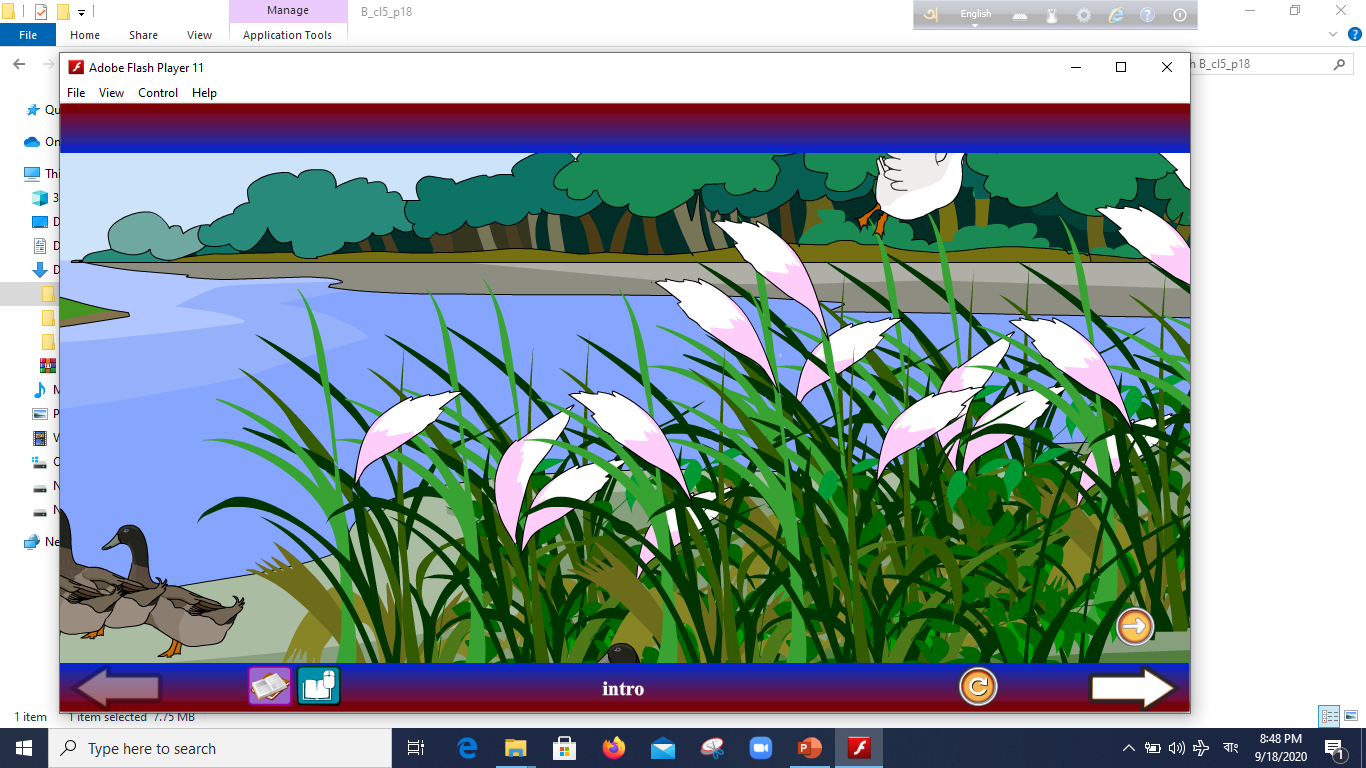 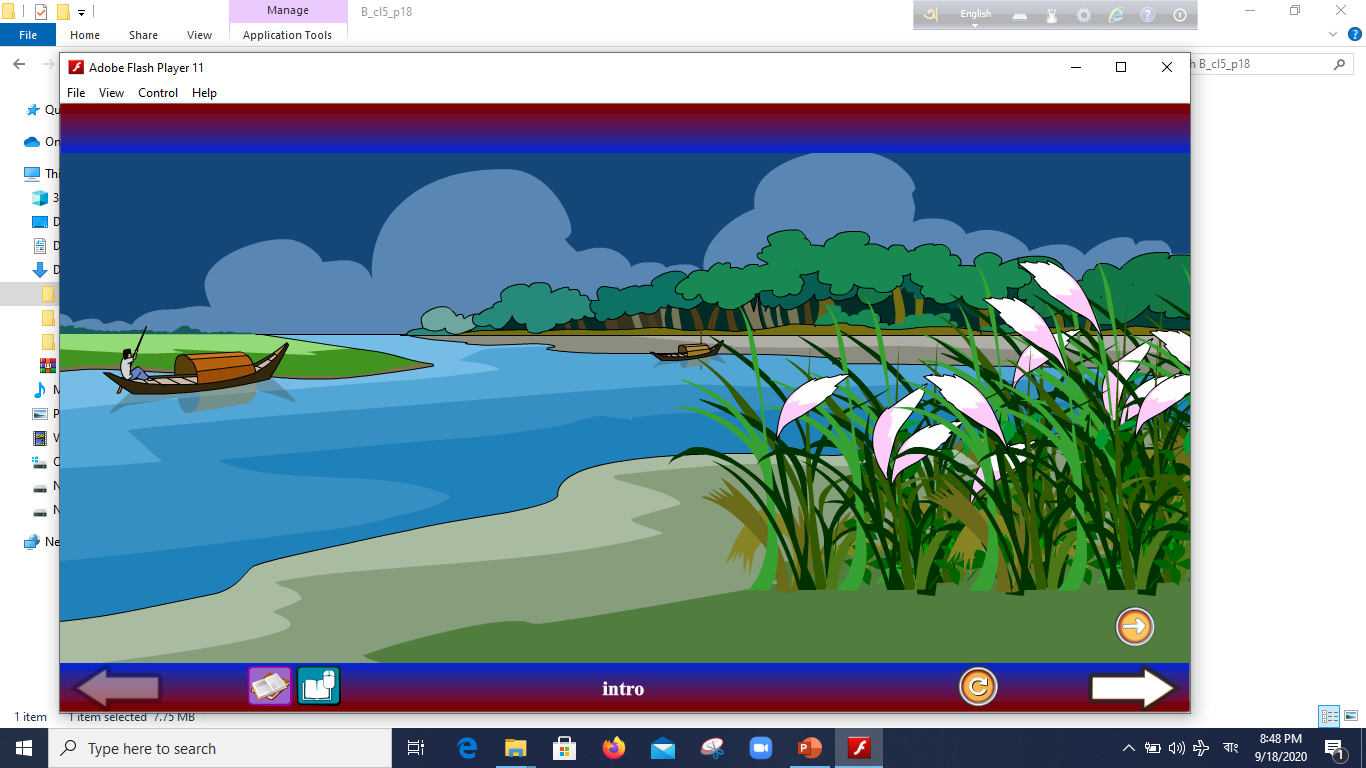 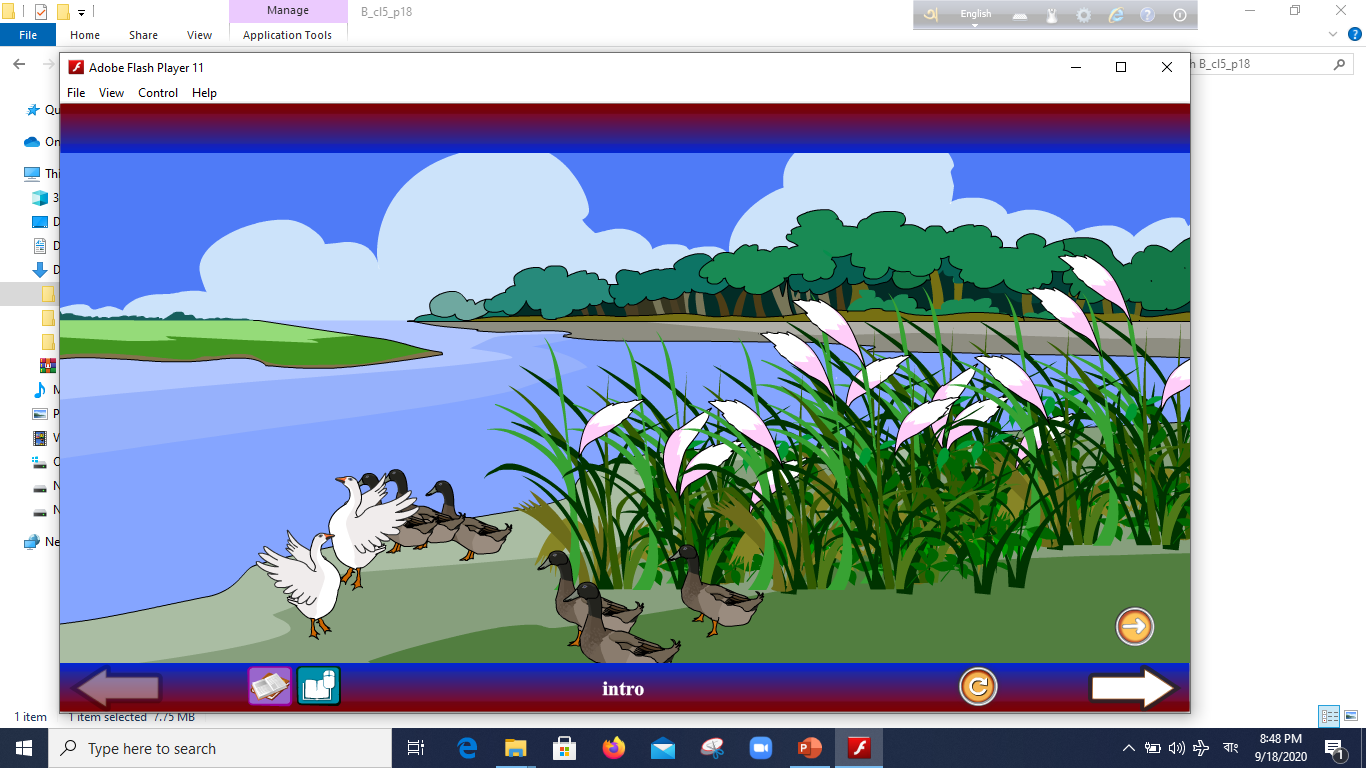 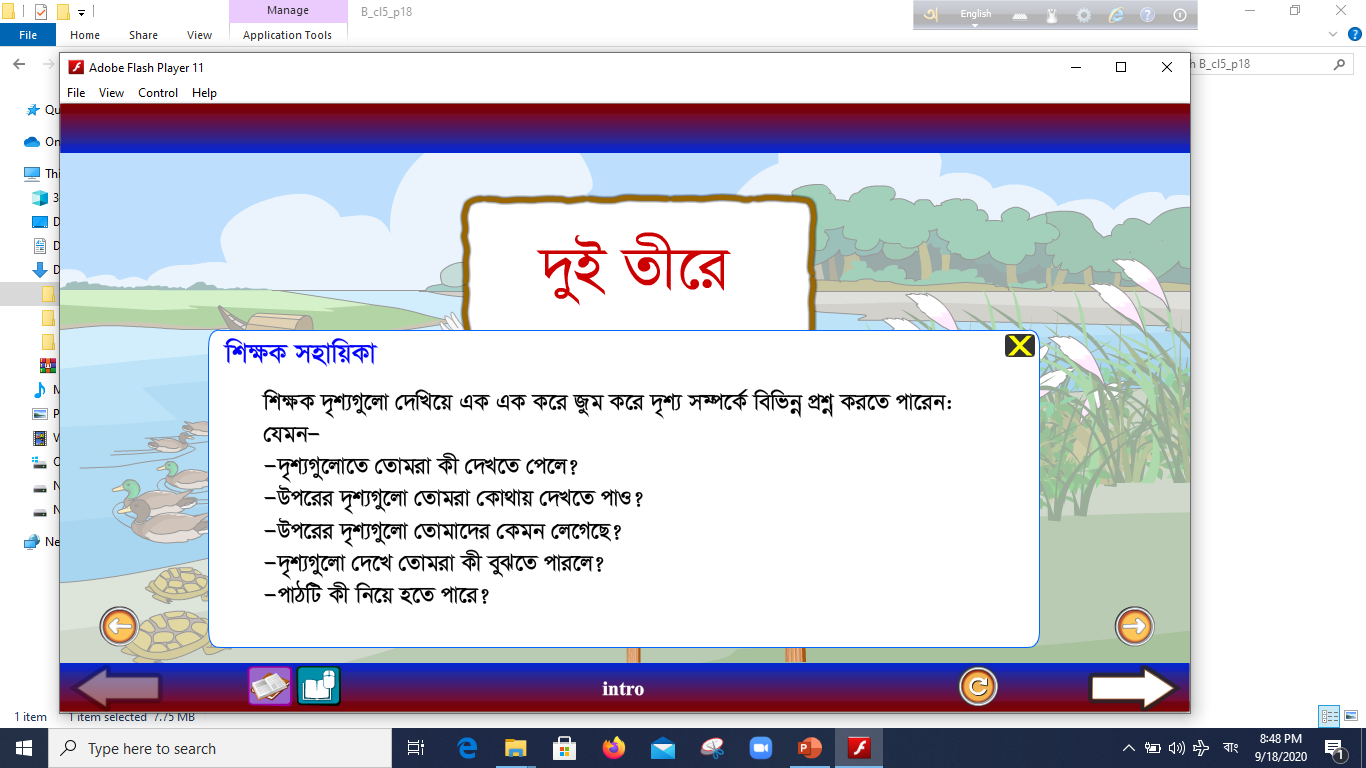 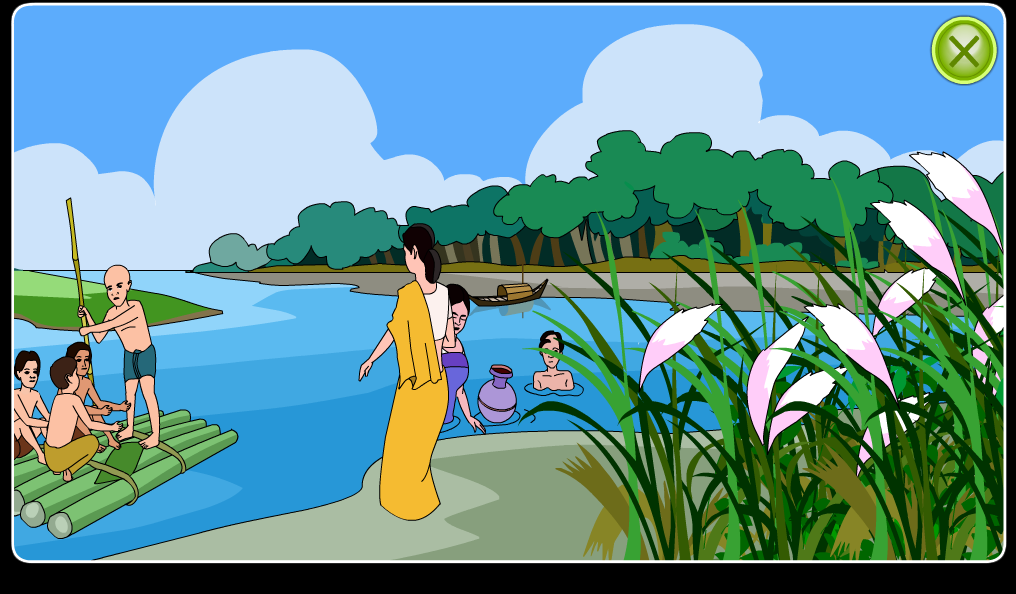 দুই তীরে
রবীন্দ্রনাথ ঠাকুর
আজকের পাঠ
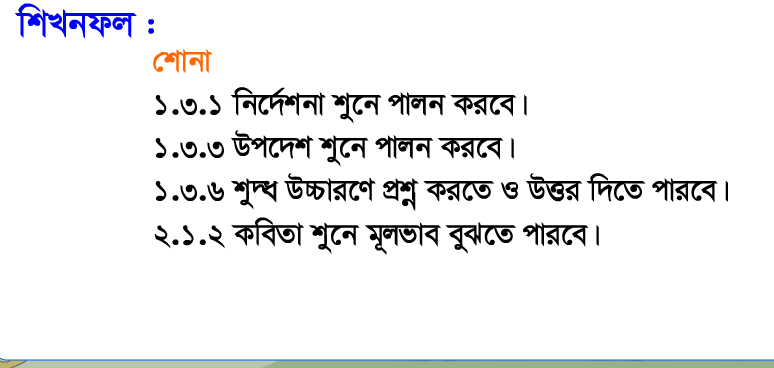 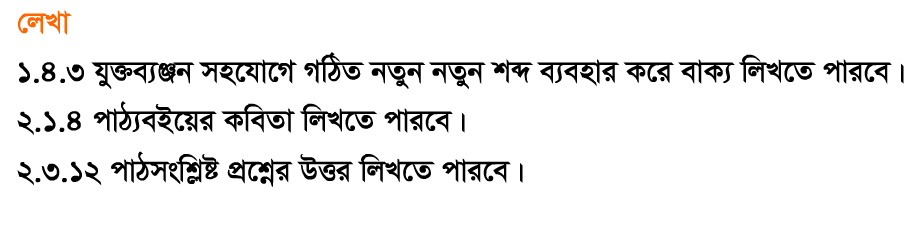 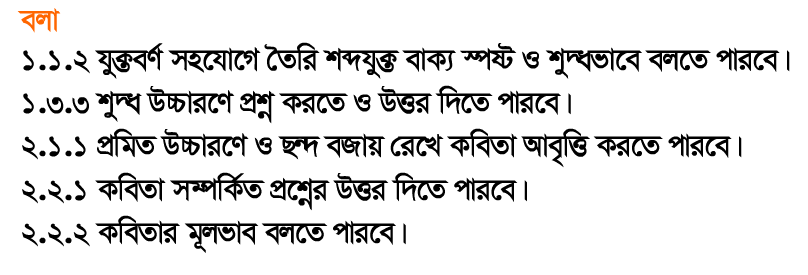 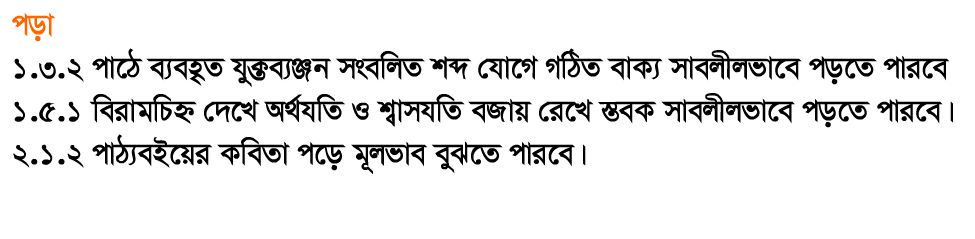 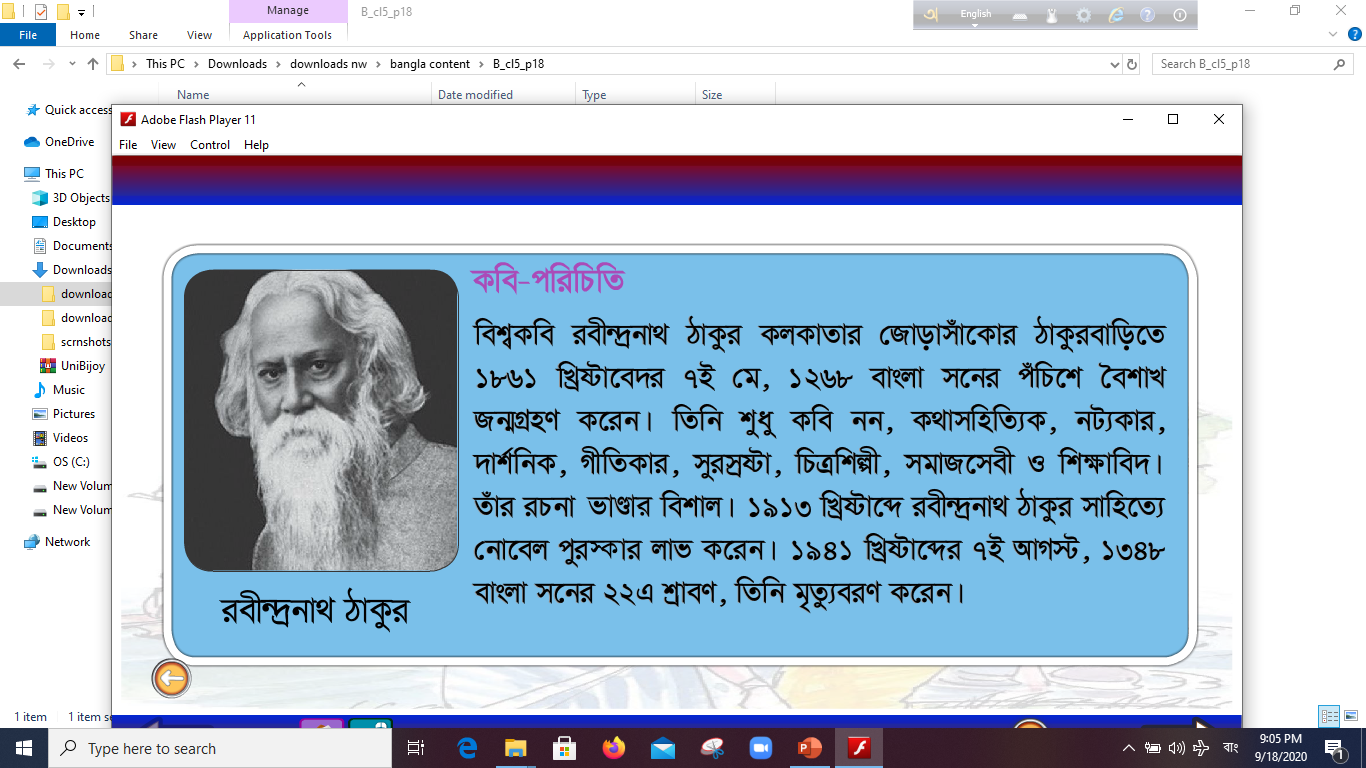 শিক্ষকের সরব পাঠ-
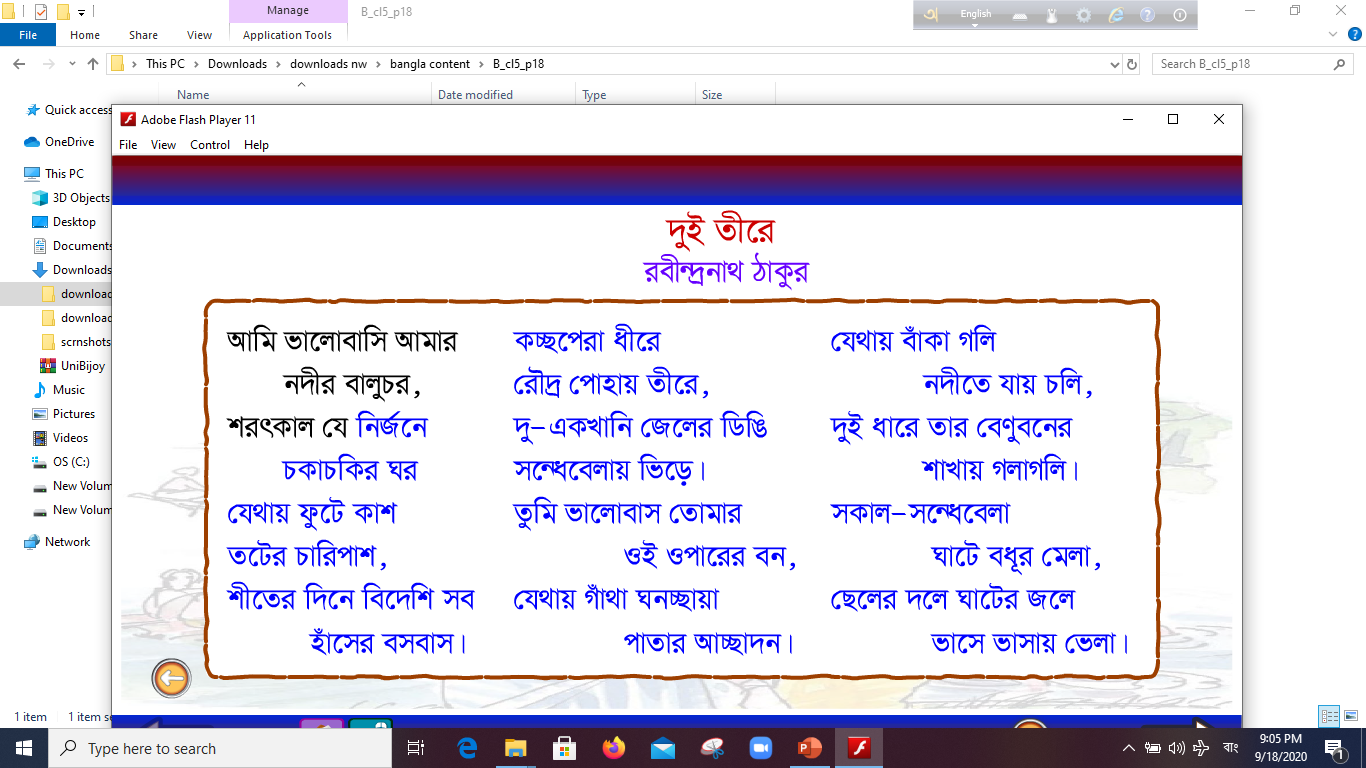 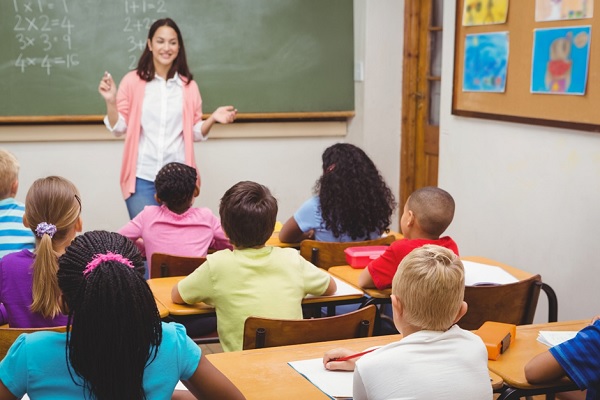 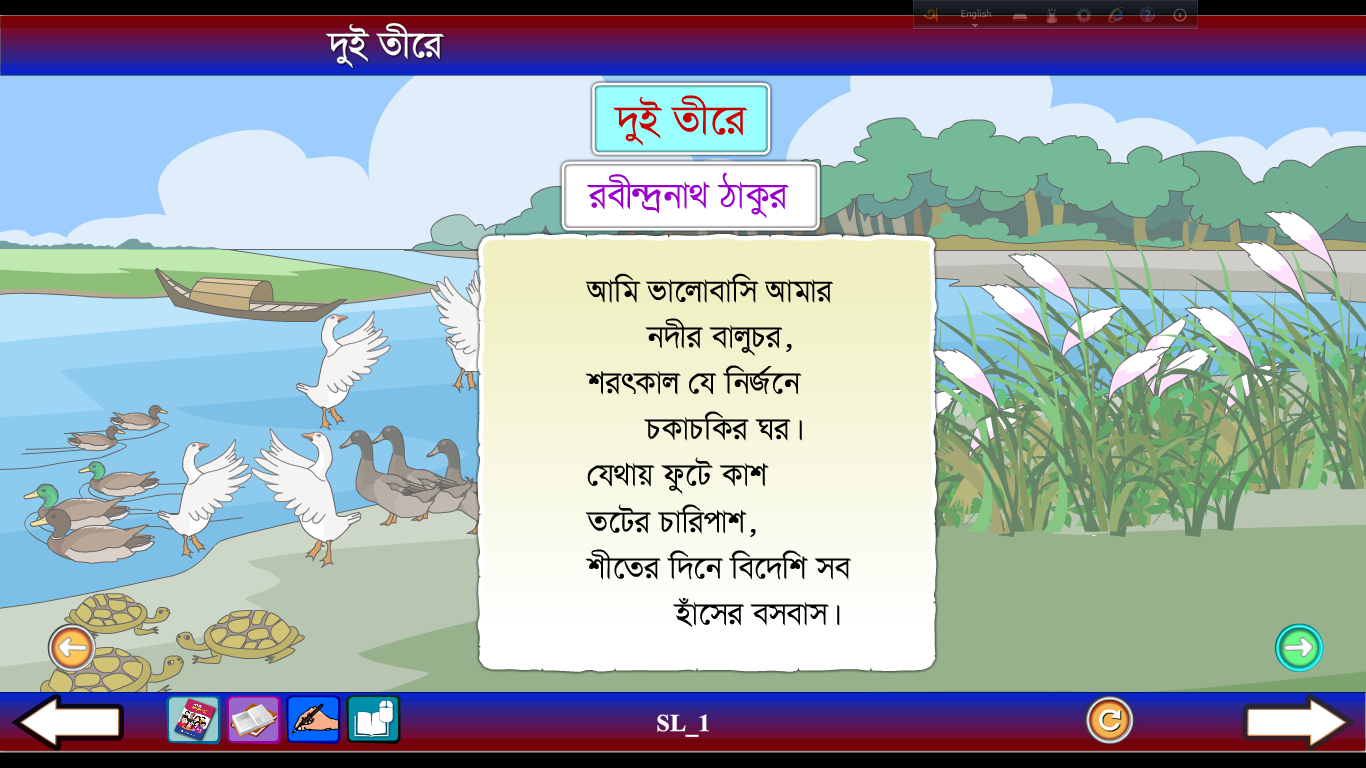 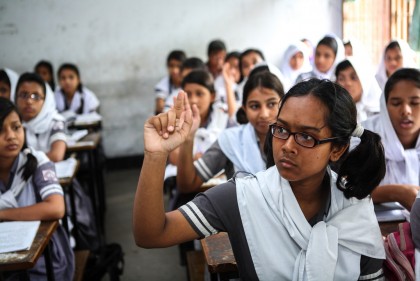 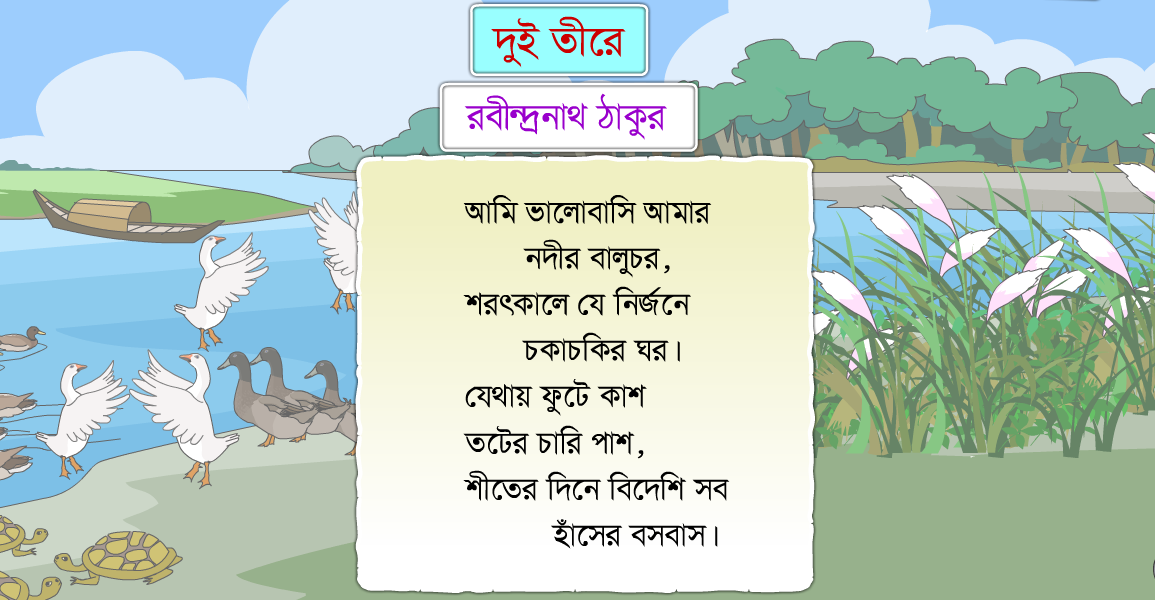 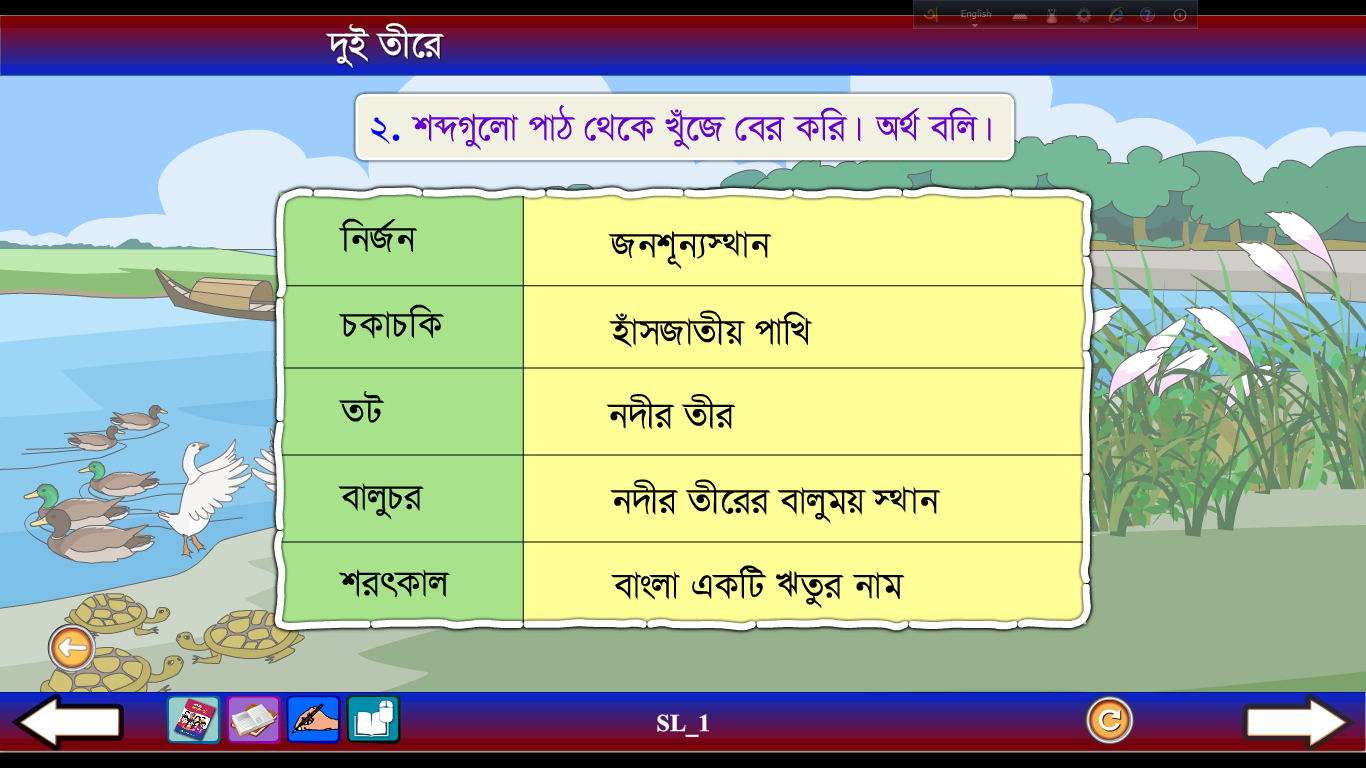 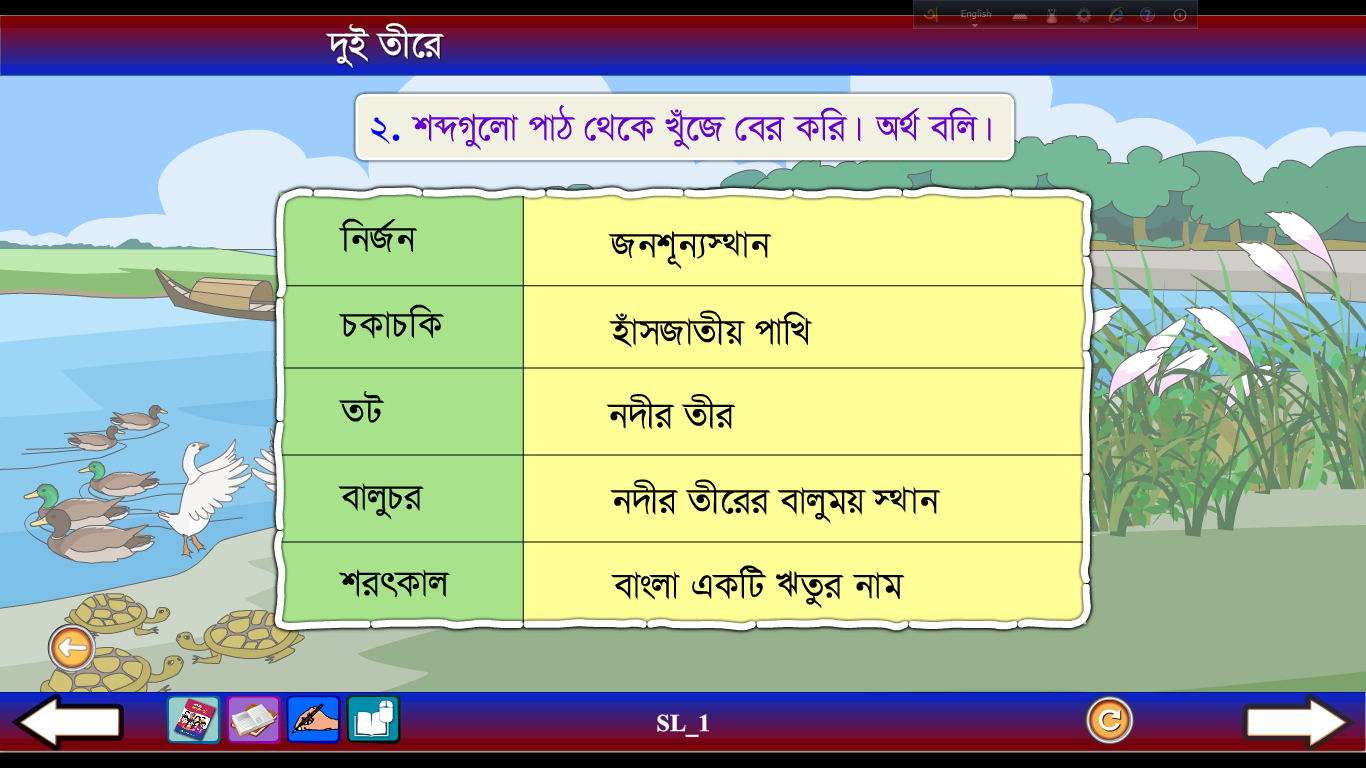 কবিতার মূলভাব জেনে নেই-
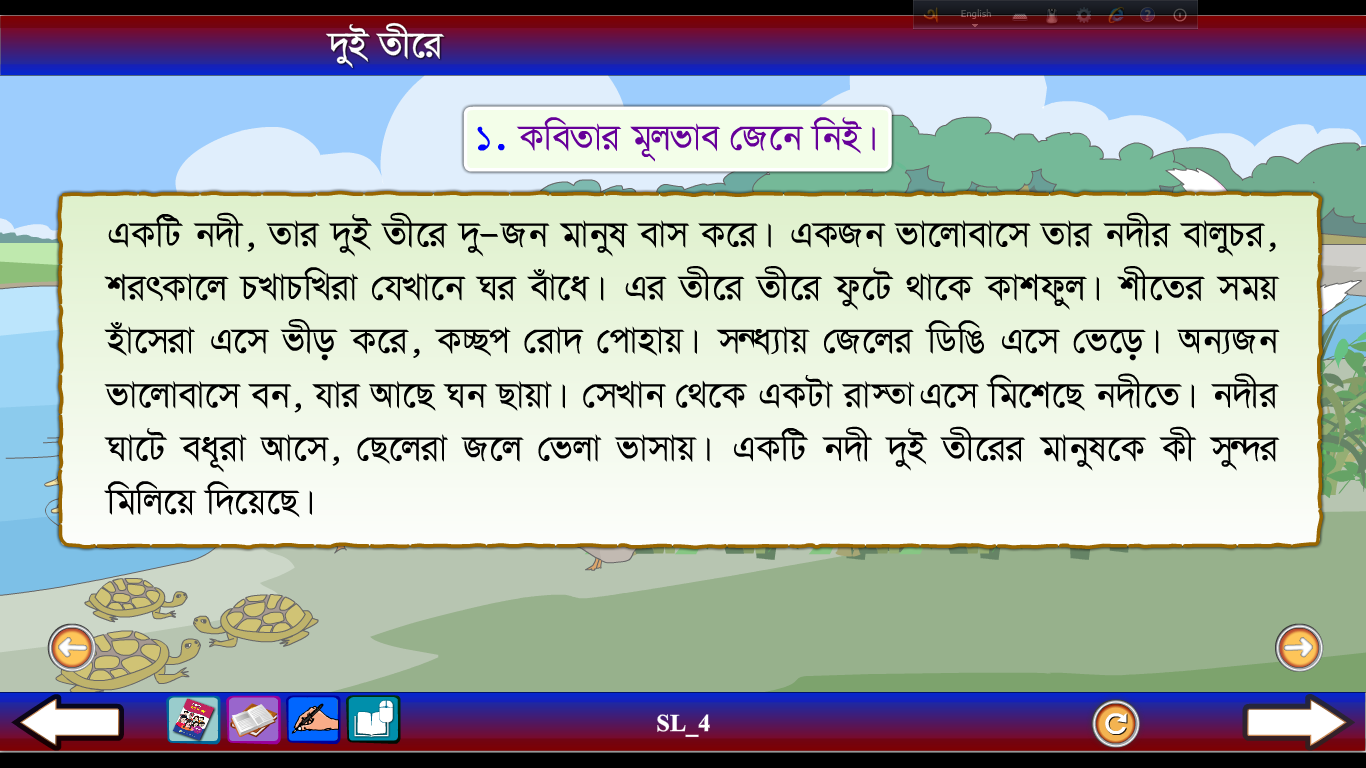 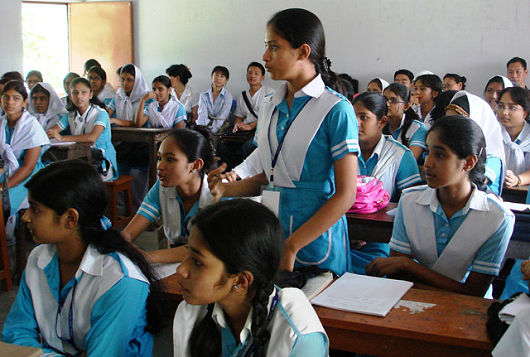 একক অনুশীলন-
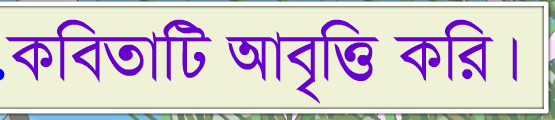 জোড়ায় কাজ
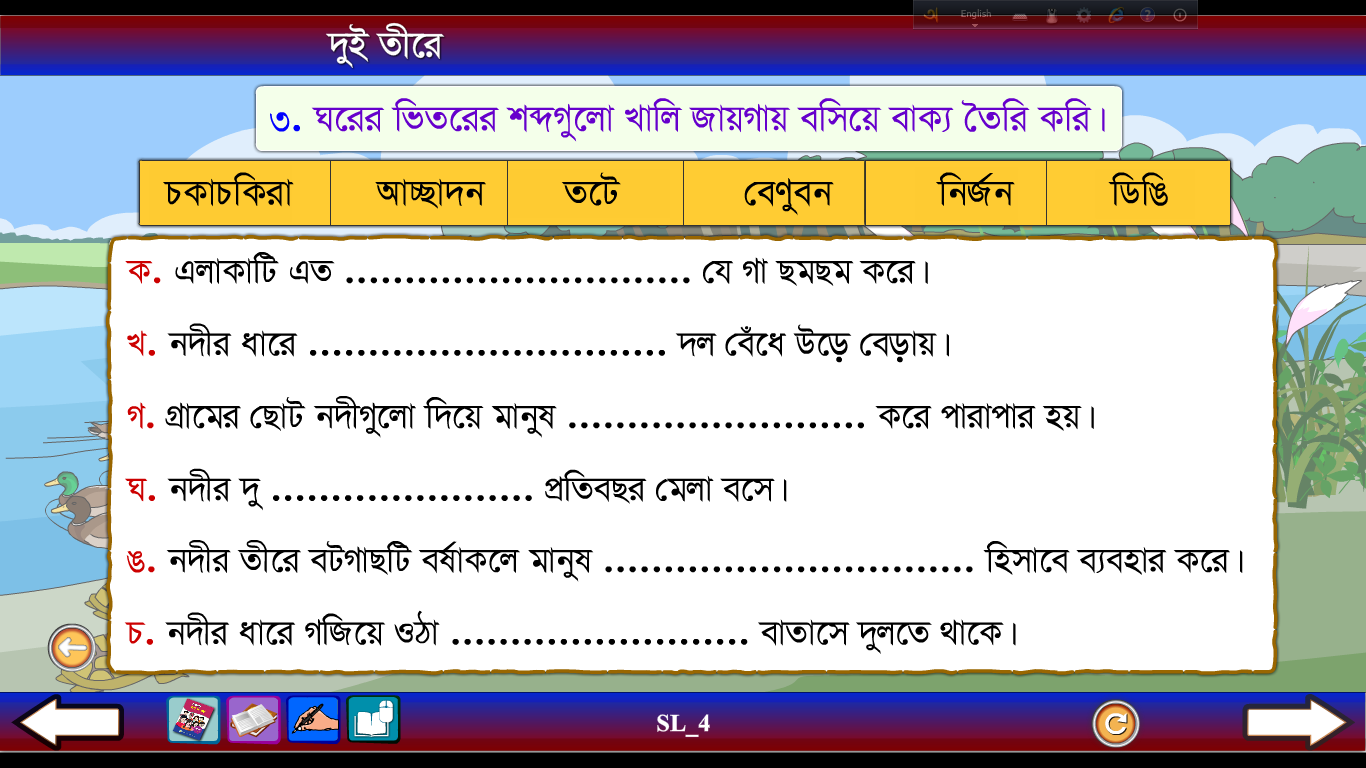 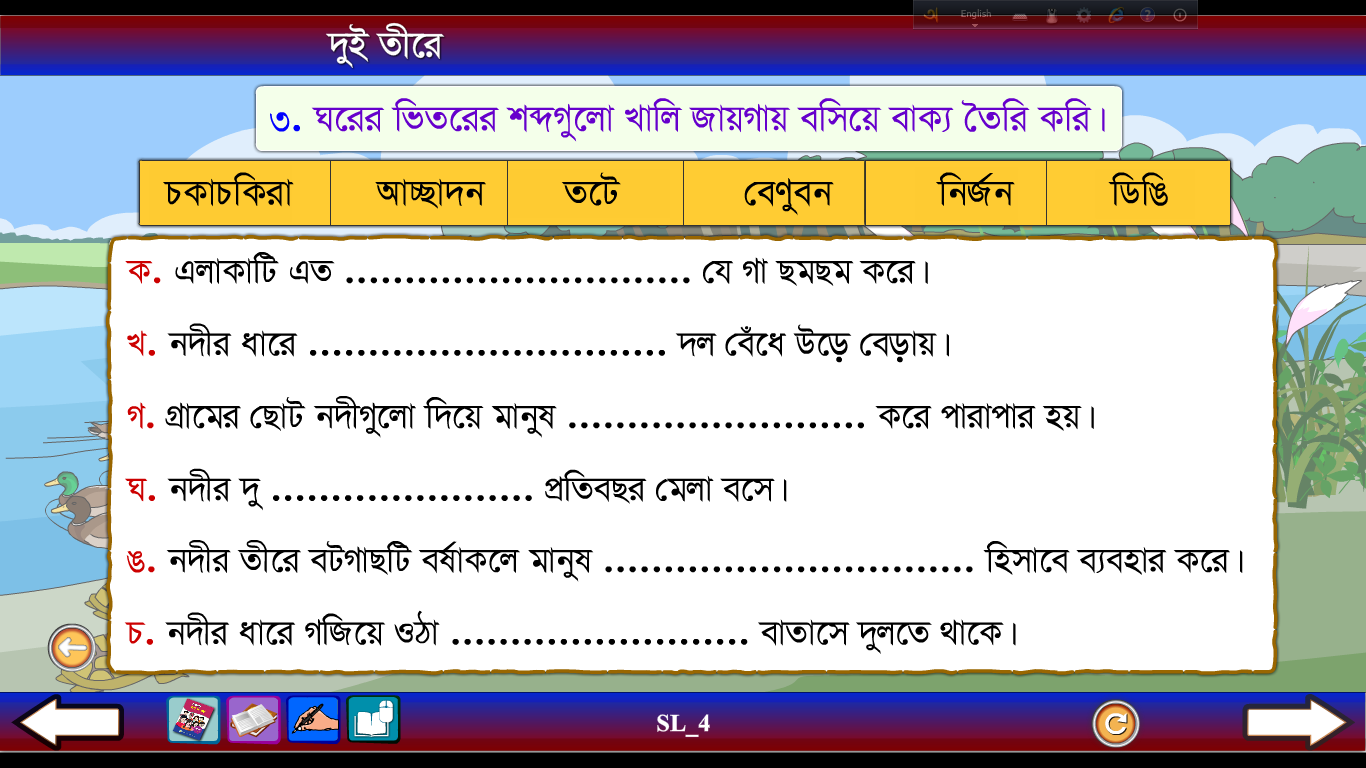 দলীয় অনুশীলন
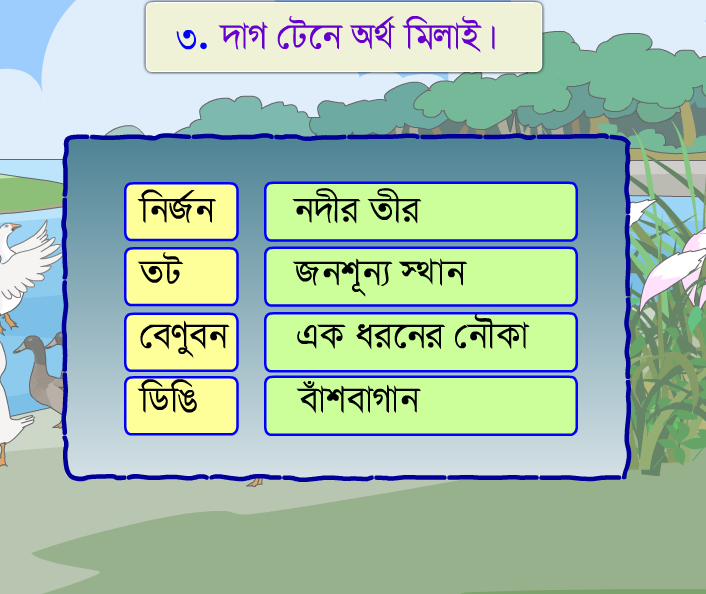 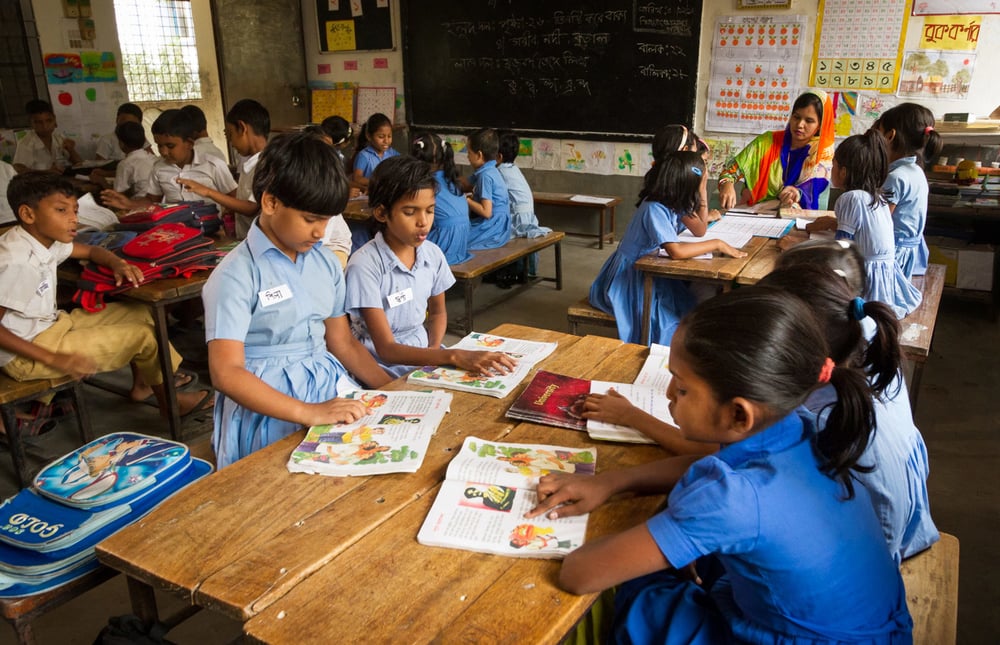 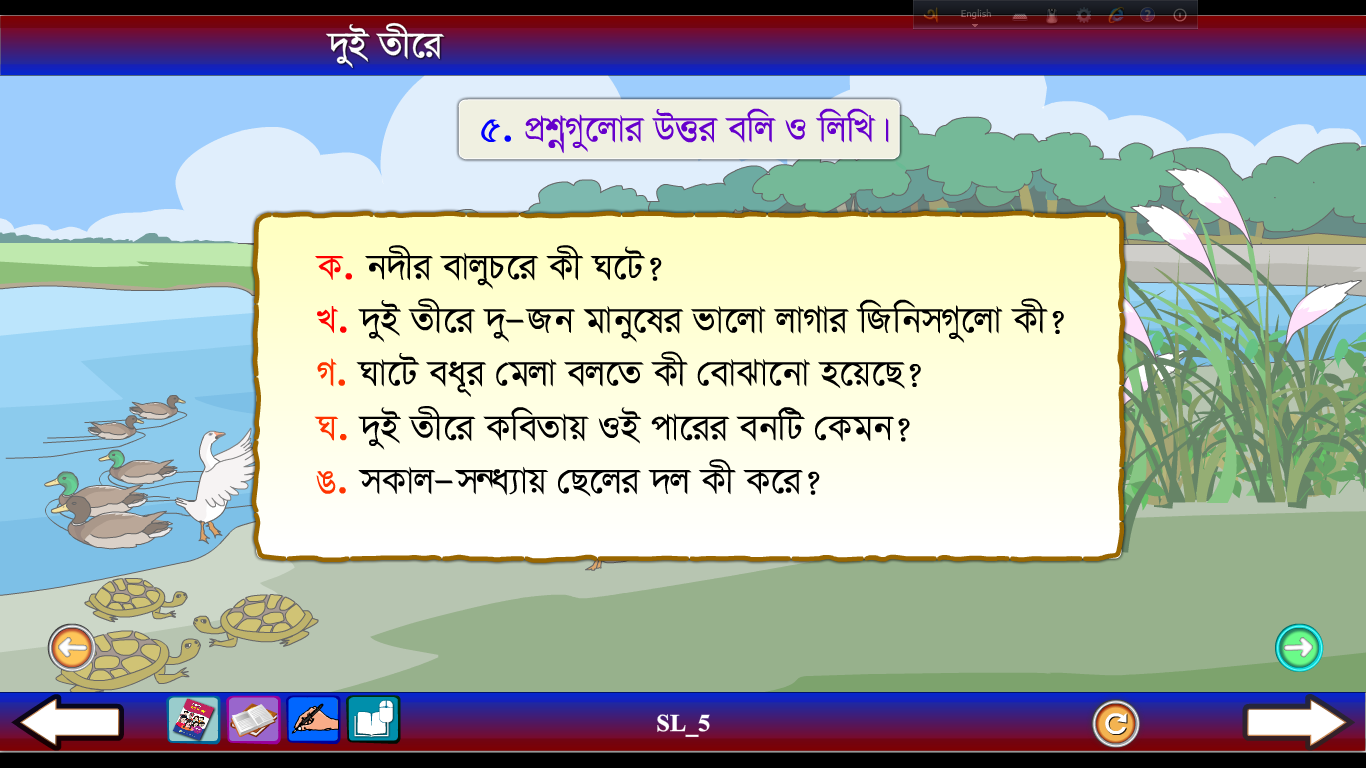 মূল্যায়ন-
গ. কাশফুলগুলো কোথায় ফুটে উঠে ?
ঘ. শীতের দিনে নদীর তীরে কারা বসবাস করে ?
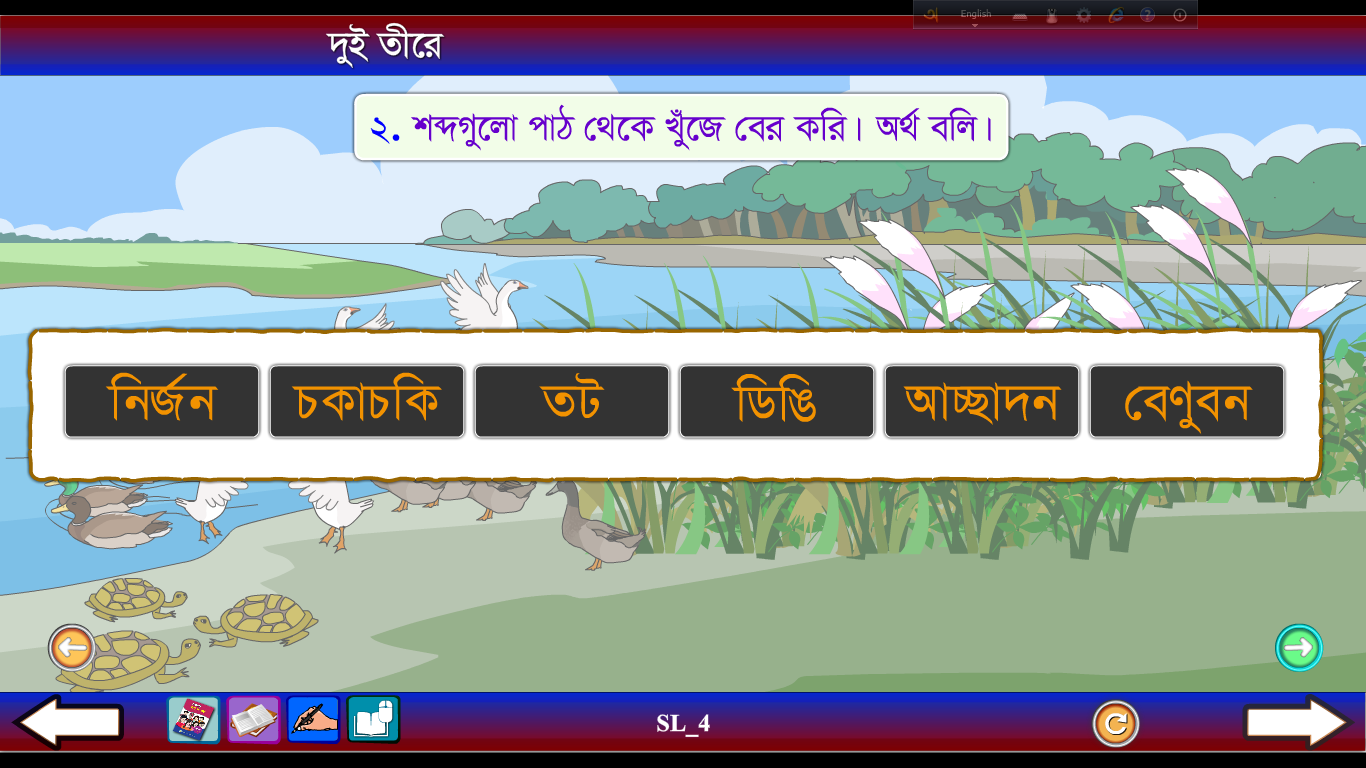 নিচের শব্দগুলোর অথ বলি
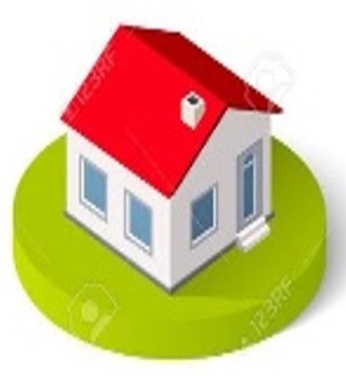 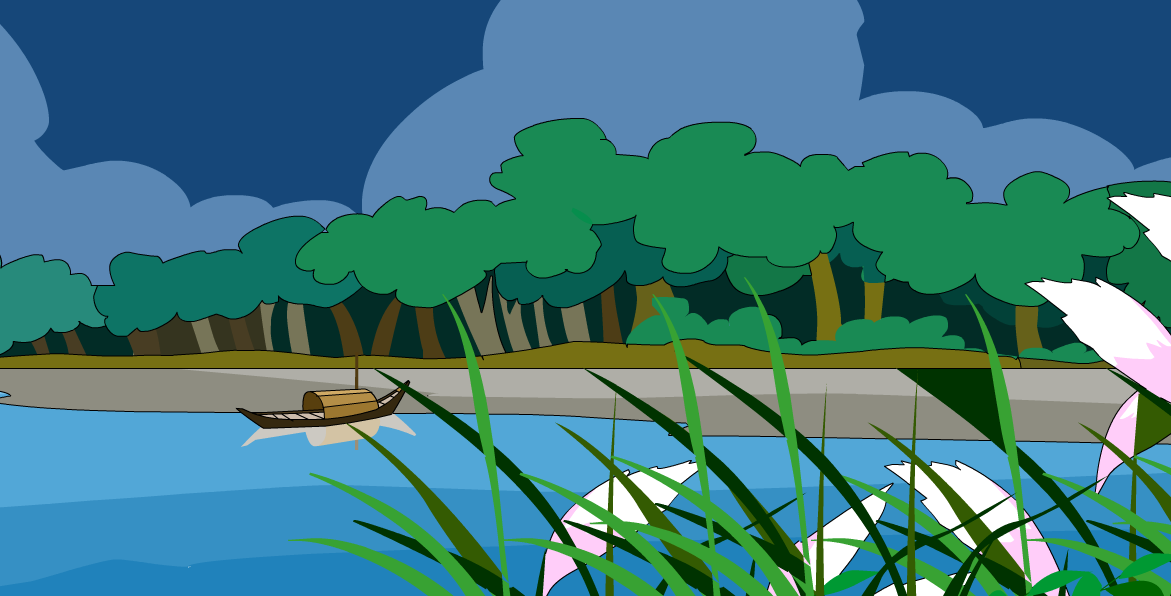 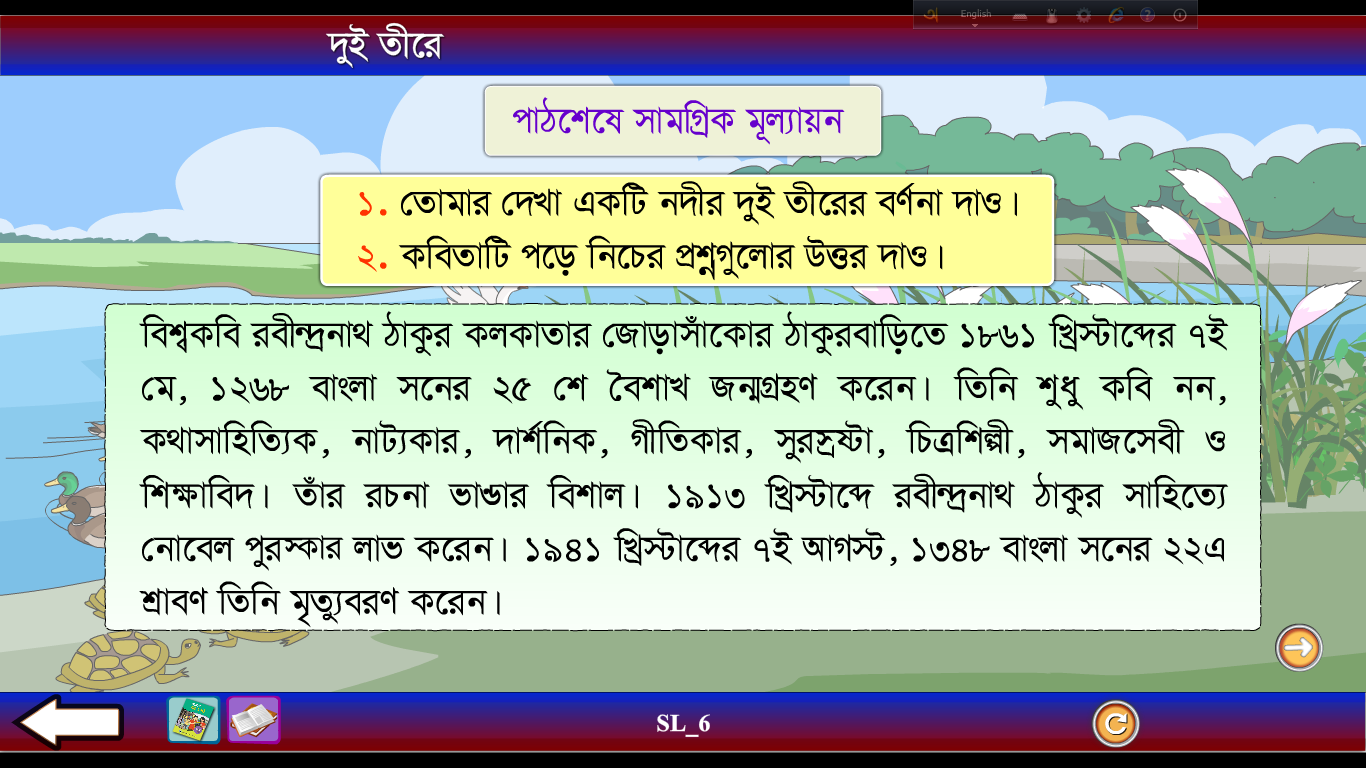 ধন্যবাদ সবাইকে
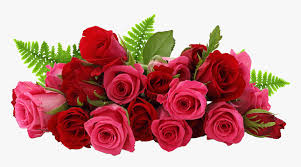